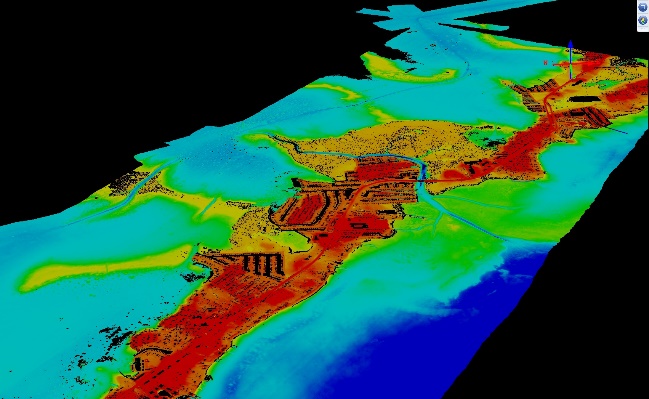 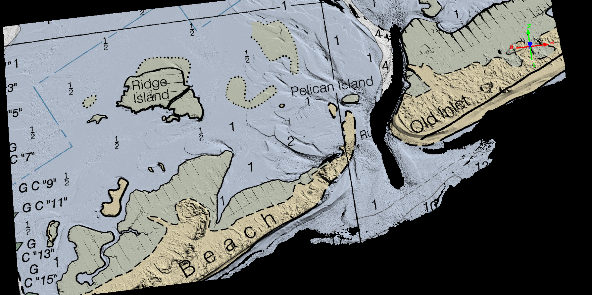 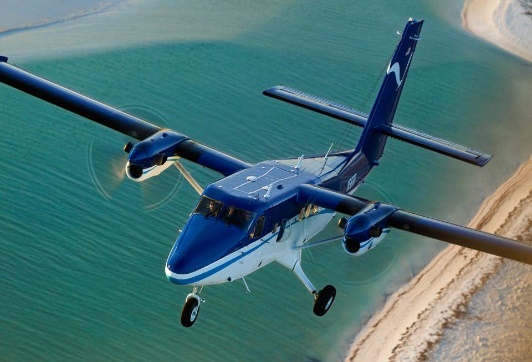 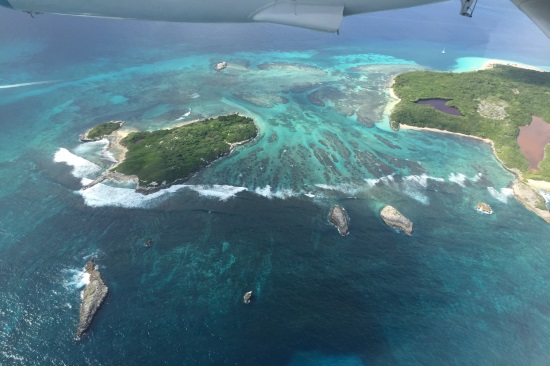 NGS Coastal Mapping Program Shoreline and Nearshore Bathymetry
Mike Aslaksen
Chief, Remote Sensing Division
National Geodetic Survey
Outline
Background
Products
Topobathy lidar 
Coastal Imagery 
Shoreline
Geographic Cells (GCs) 
Continuously Updated Shoreline Product (CUSP)
Coastal Oblique Imagery
Emergency Response Imagery
Questions
NOAA’s Coastal Mapping Program
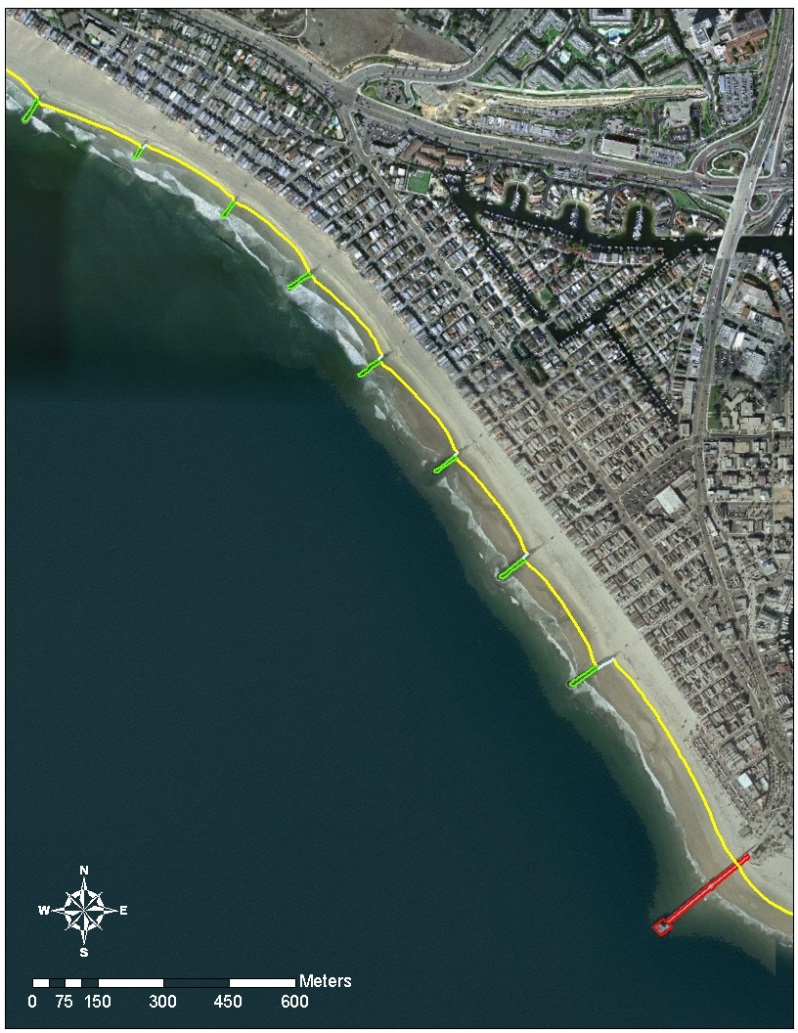 Defines the National Shoreline and provides nearshore elevation data
NOAA nautical charts updates
Other important applications: 
Used in defining the United States’ territorial limits
Coastal resource management
Storm surge and coastal flooding modeling
GIS analysis
Benthic habitat mapping
Coastal Intelligence and Resiliency…
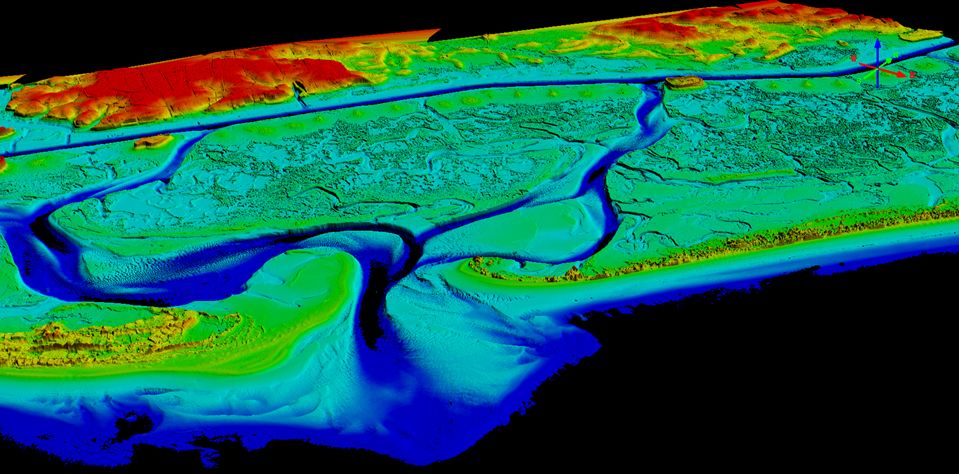 Products NGS delivers and derivatives
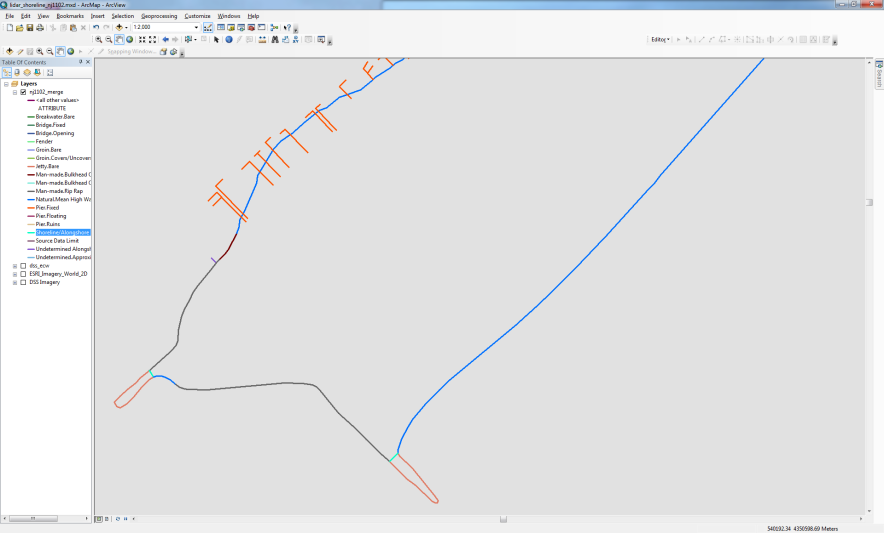 Shoreline
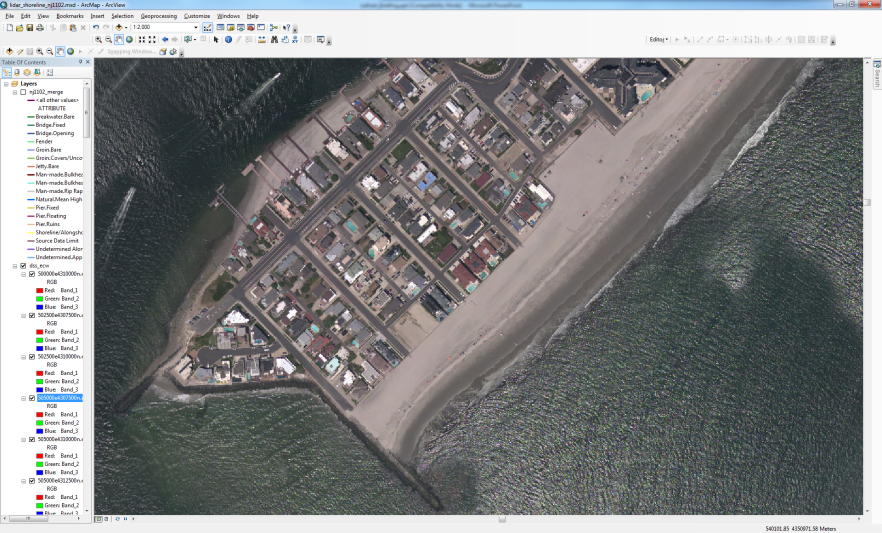 Ortho Mosaic Imagery
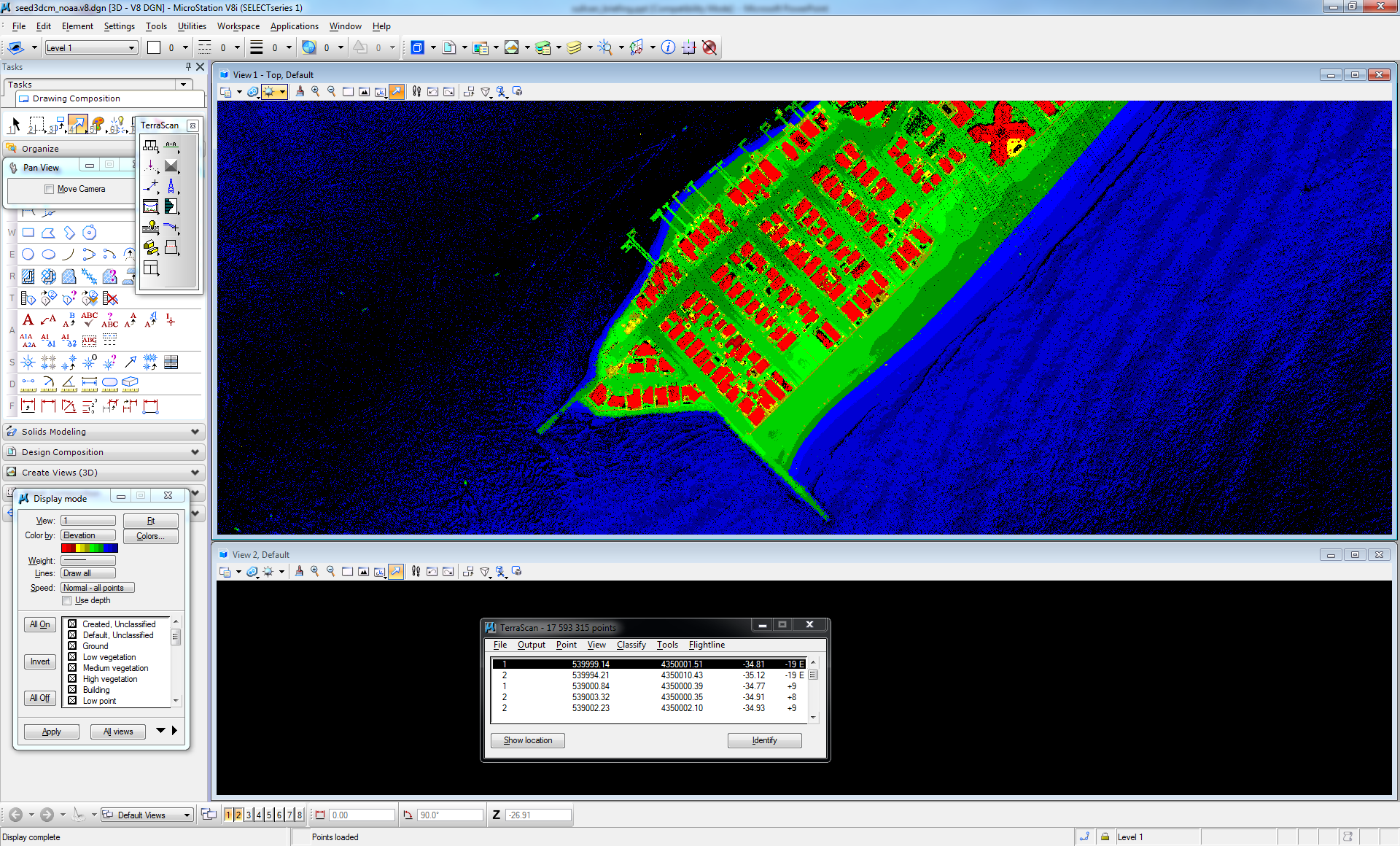 Lidar Point Cloud and DEMs
(elevation)
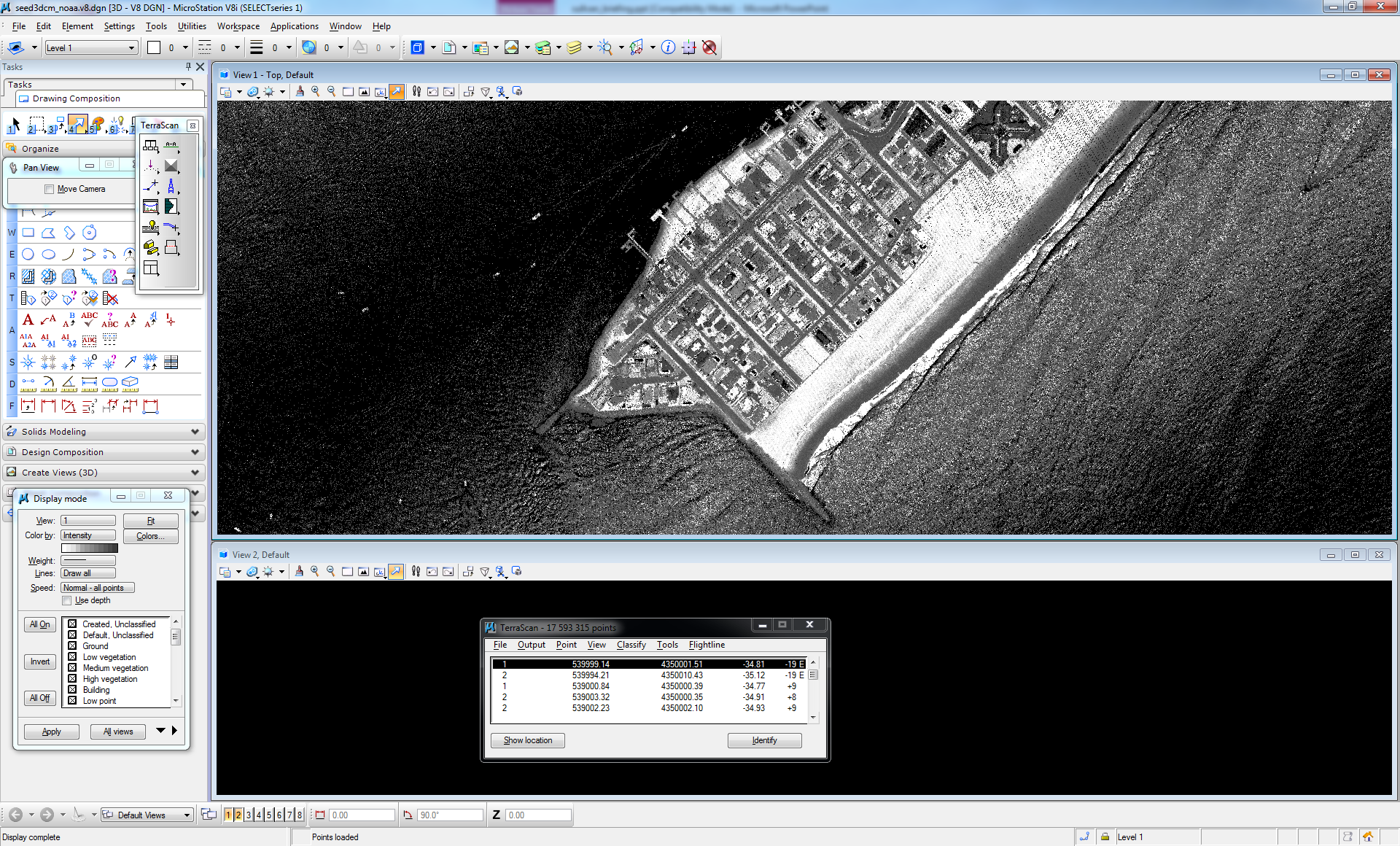 Lidar Point
Cloud
(intensity)
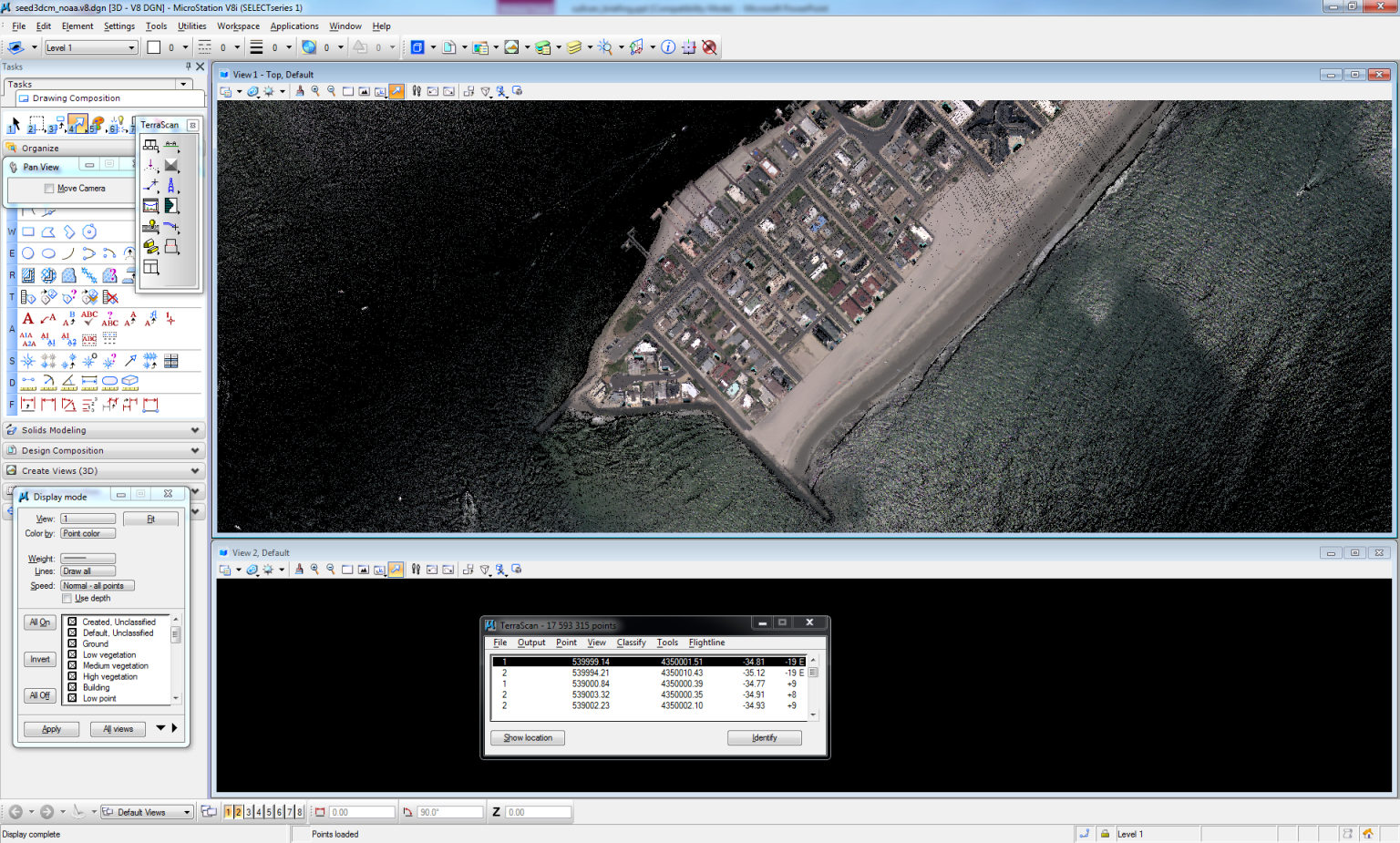 Map once use many times!
RGB 
Colorized Lidar
 Point Cloud
NOAA Digital Coast
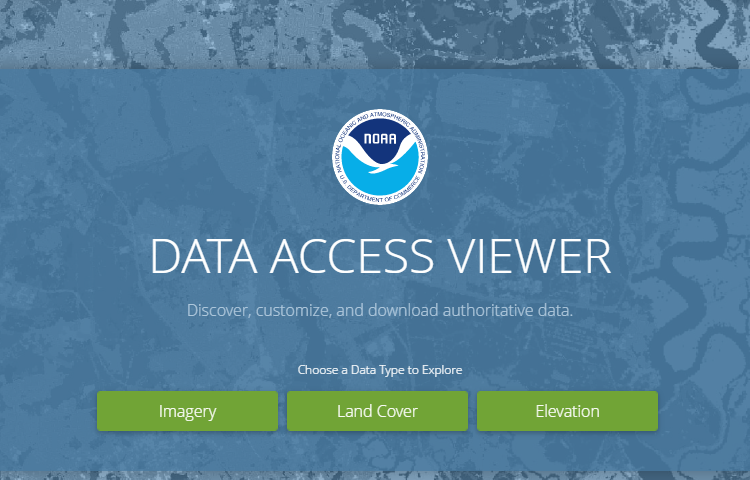 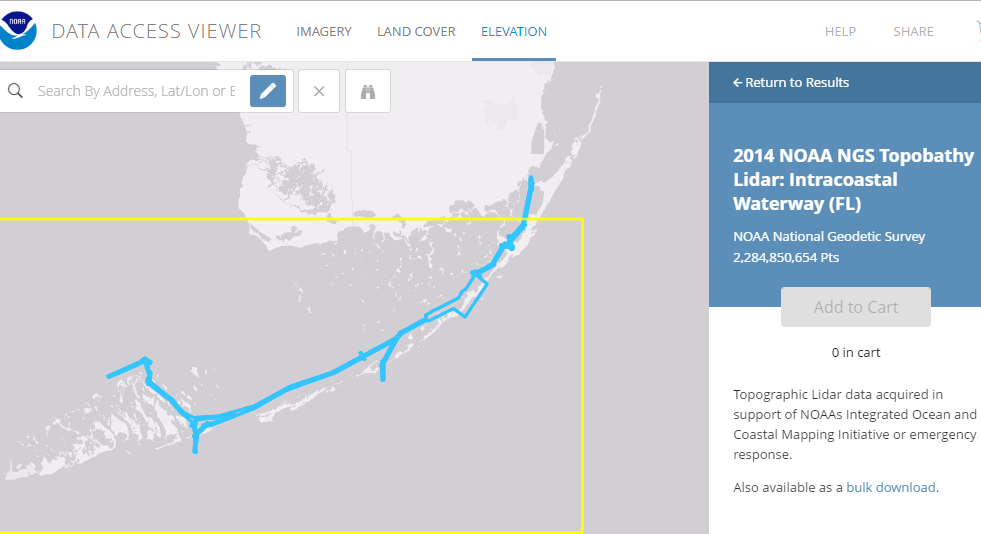 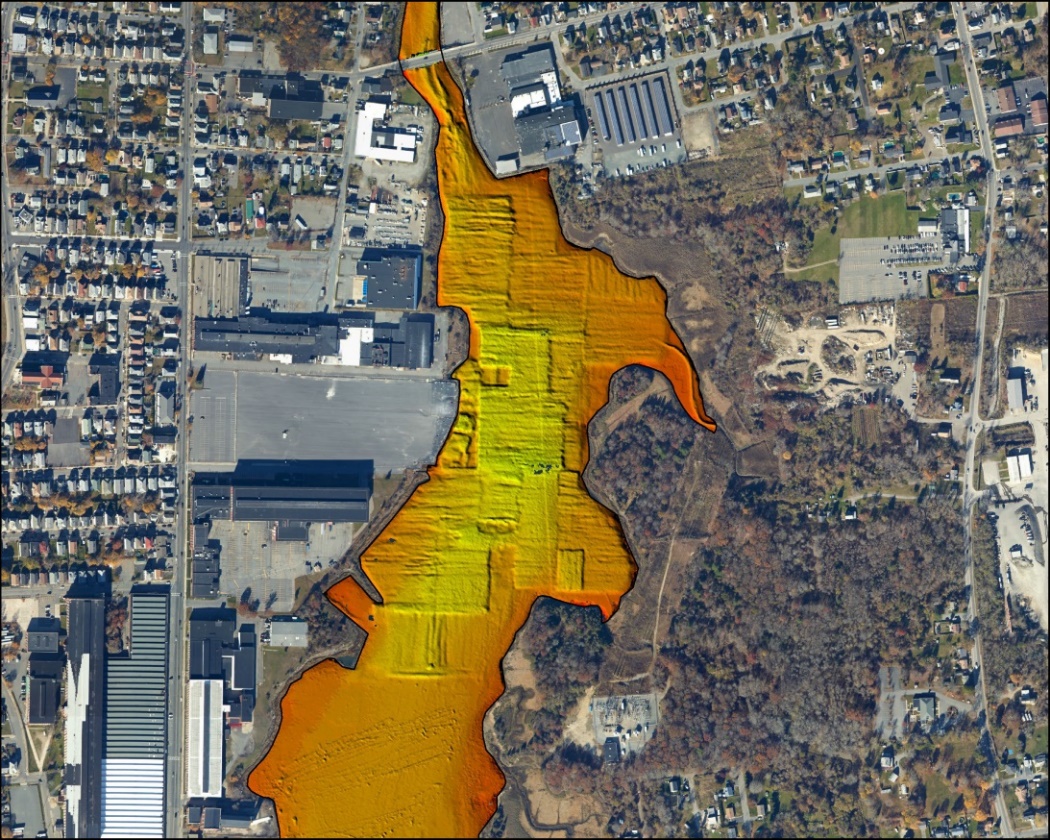 RSD’s Topobathy lidar data
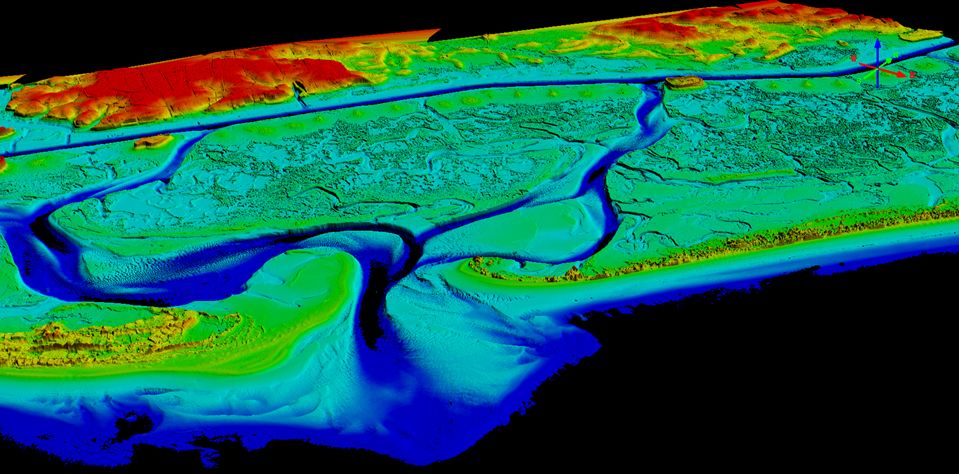 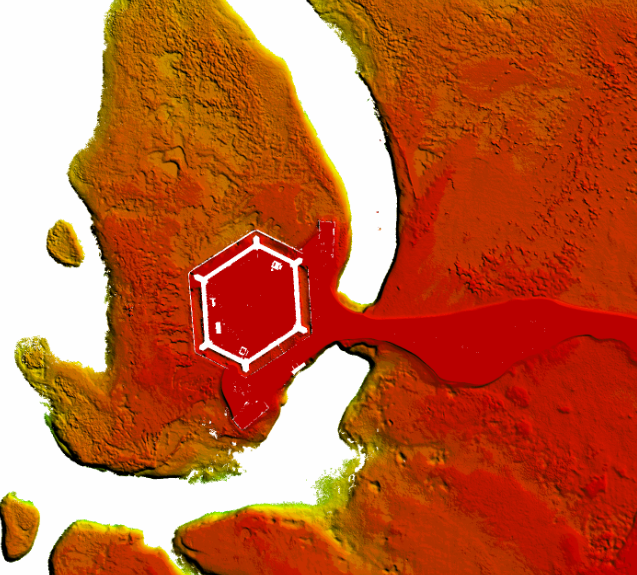 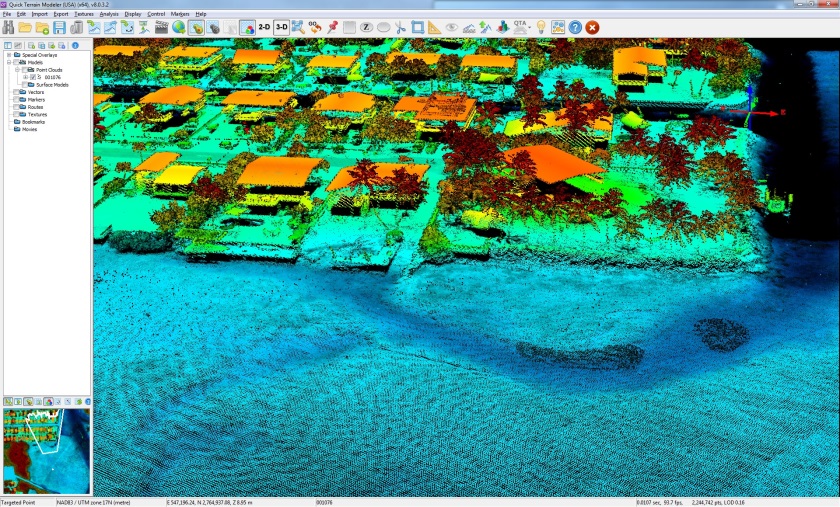 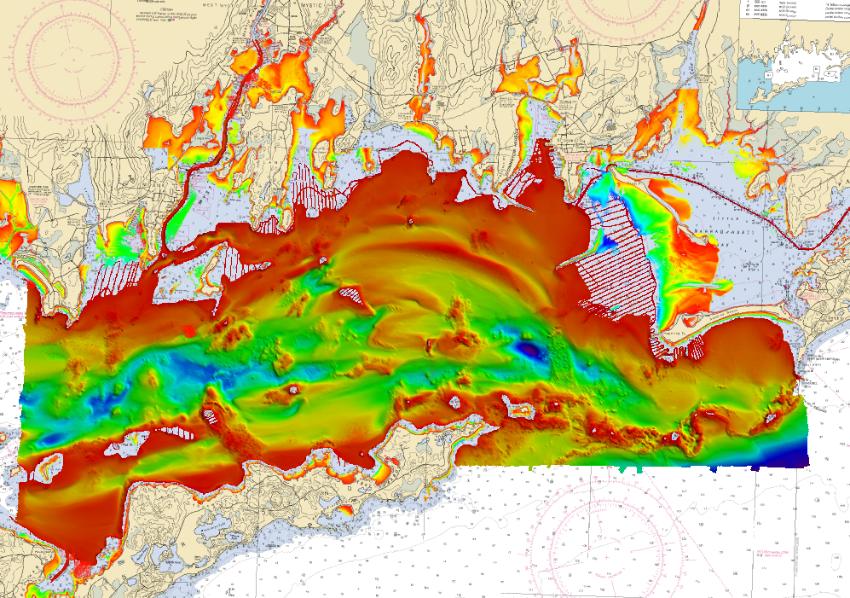 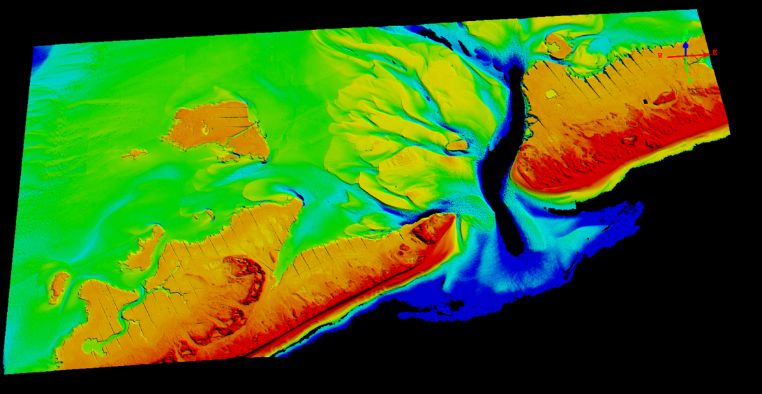 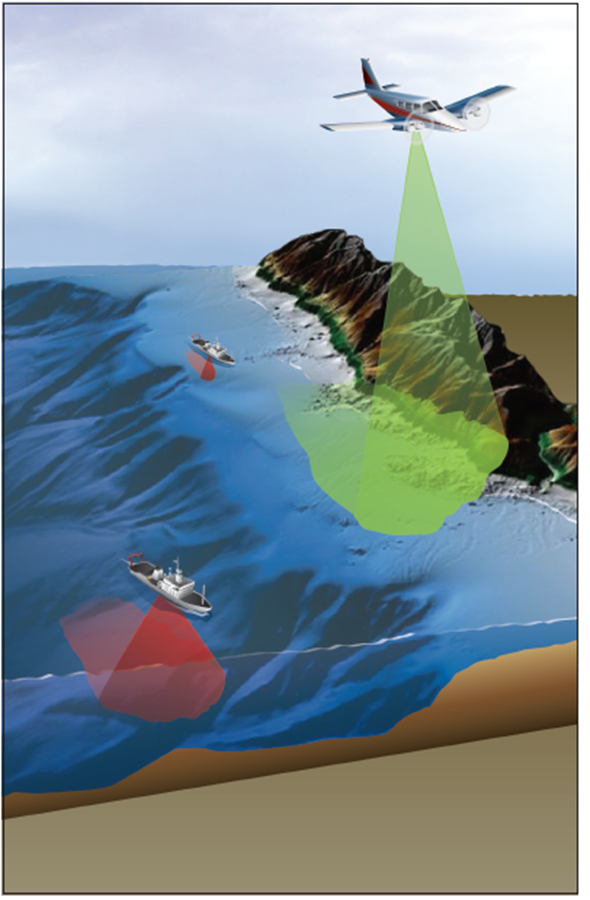 Why of interest to NOAA & partners?
Uniquely suited for shoreline mapping
Seamless, high-resolution data across backshore, intertidal, and nearshore marine zones
Fill in shallow water gap (shoreward of NALL line)

IOCM! Map Once-Use Many Times! 
SLR analysis, inundation modeling
Habitat mapping
Riverine mapping
Coastal zone management, coastal science

Increases efficiency and safety of launch and ship operations
Graphic courtesy of Dewberry
Lidar Data Formats
Topobathy lidar classified point-cloud data in ASPRS standard LAS 1.2 format, and topobathy DEMs (1-meter) in IMG format are provided to NOAA’s Digital Coast website for distribution to the public.
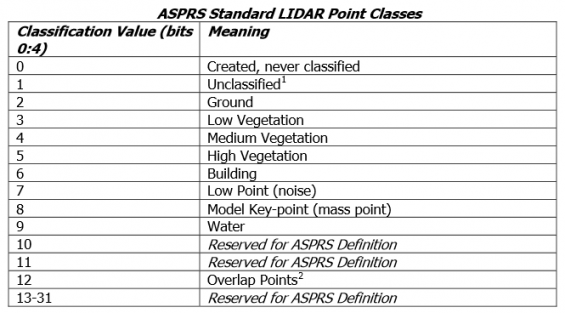 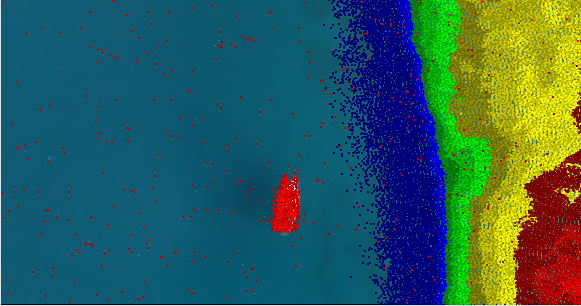 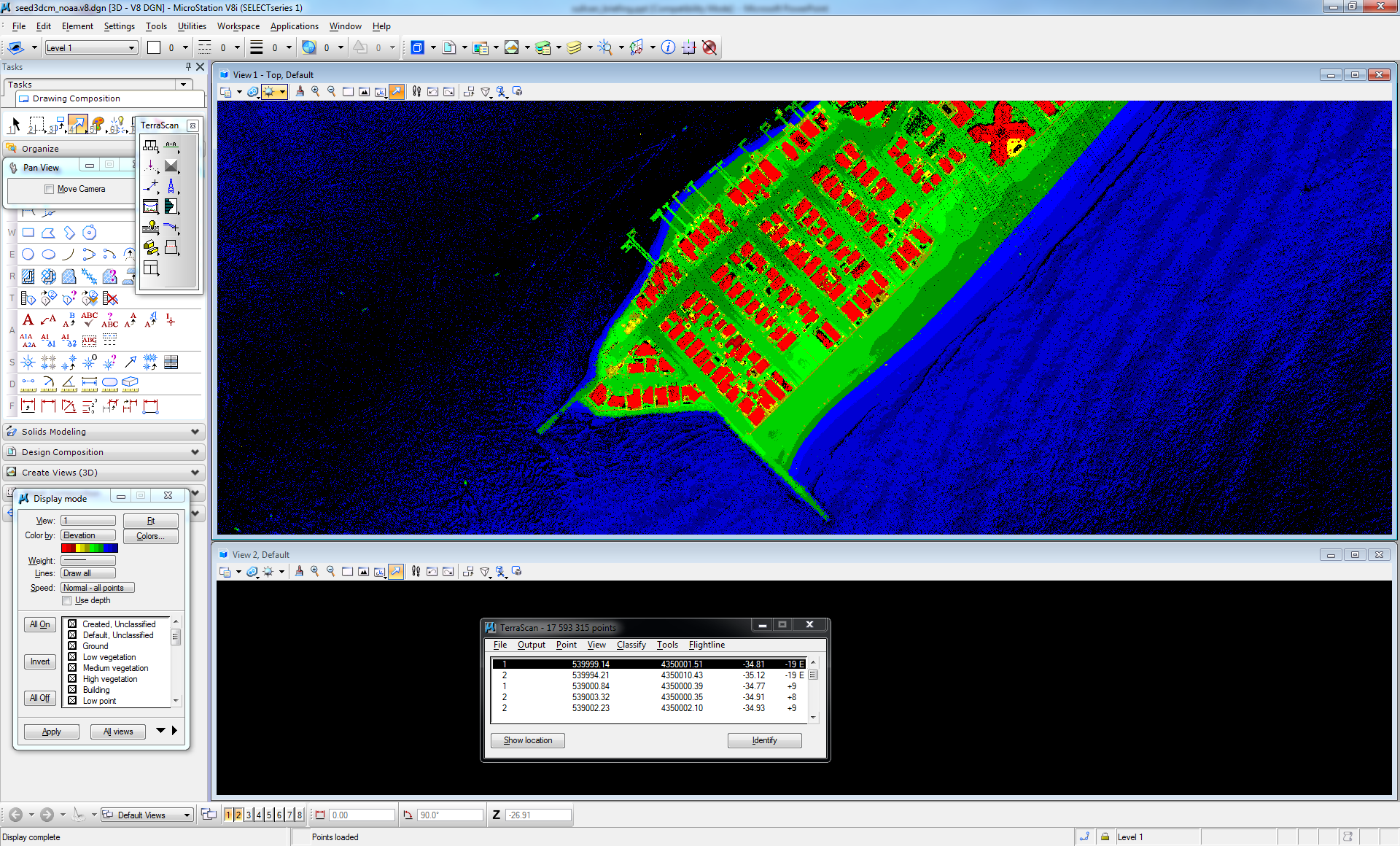 NOAA Digital Coast
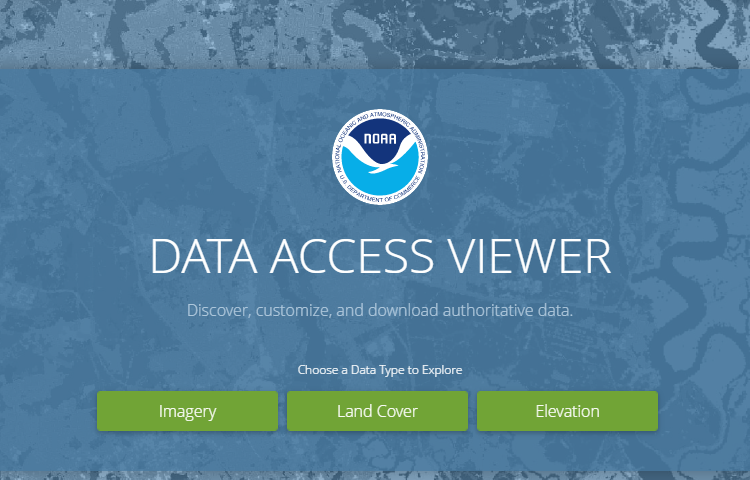 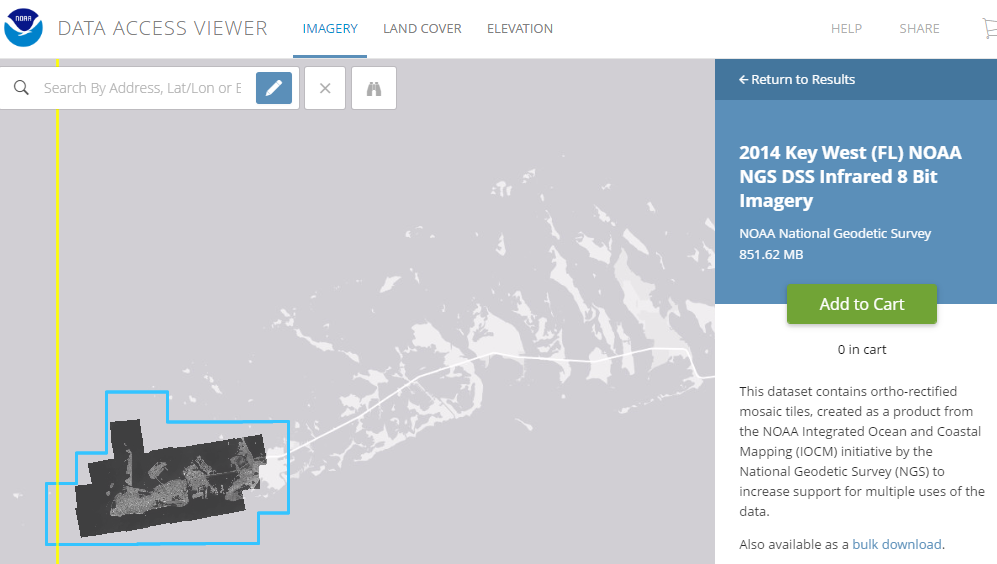 Orthoimagery Format
GeoCue is used as a workflow manager to coordinate the production of 2.5 km square orthomosaic tiles in GeoTiff format (UTM projection) using OrthoVista and RapidOrtho software.
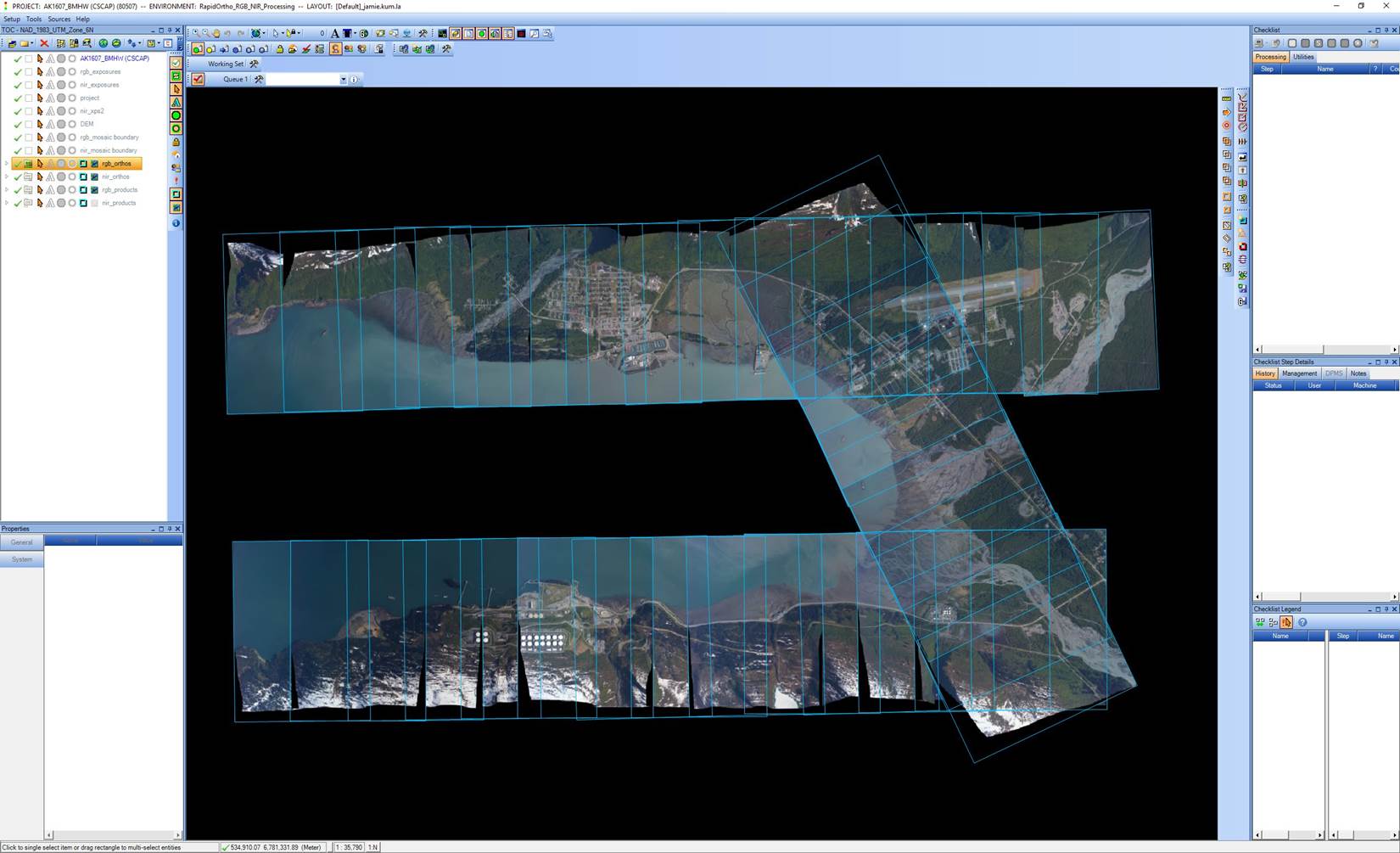 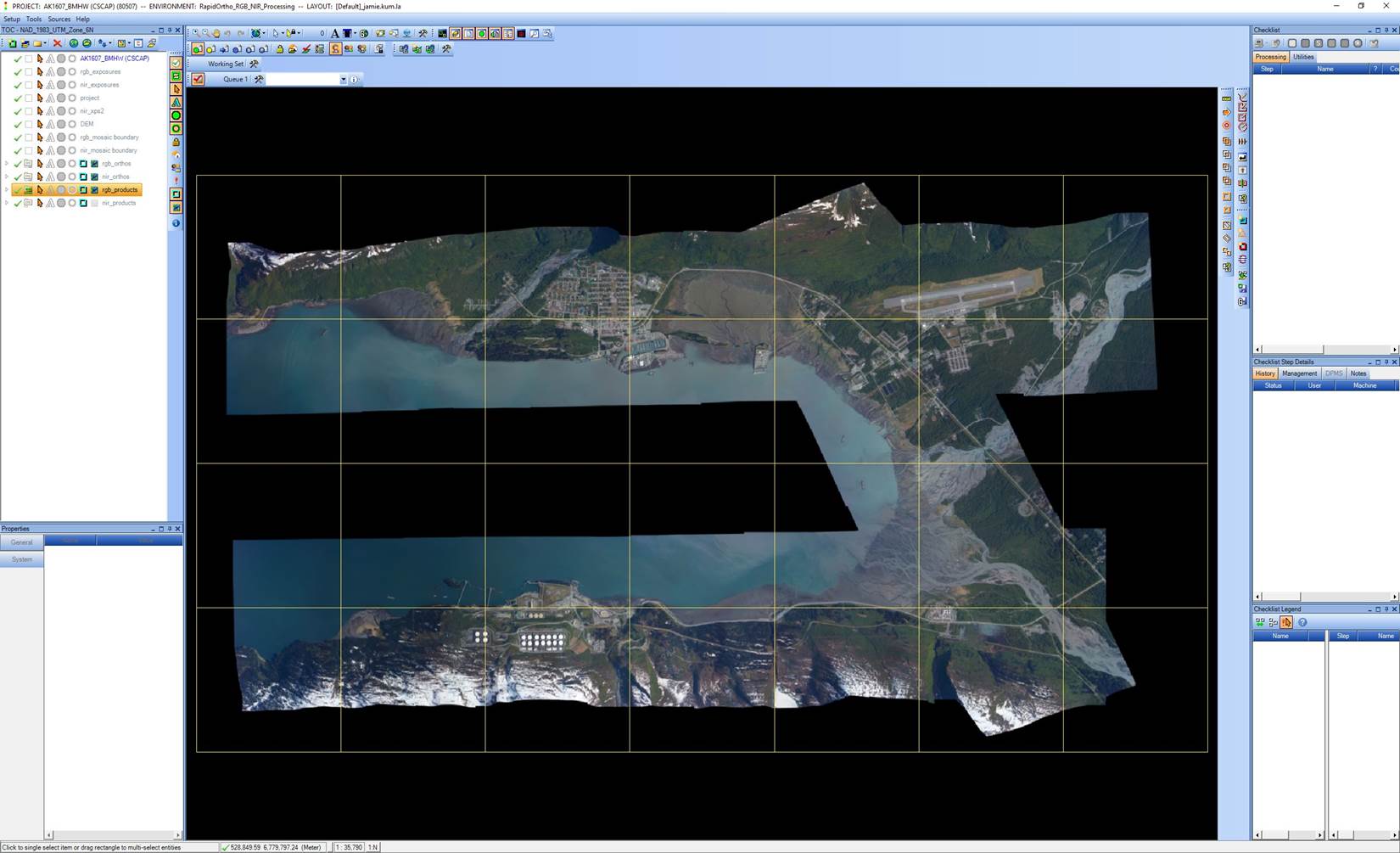 Orthomosaic Imagery on Digital Coast
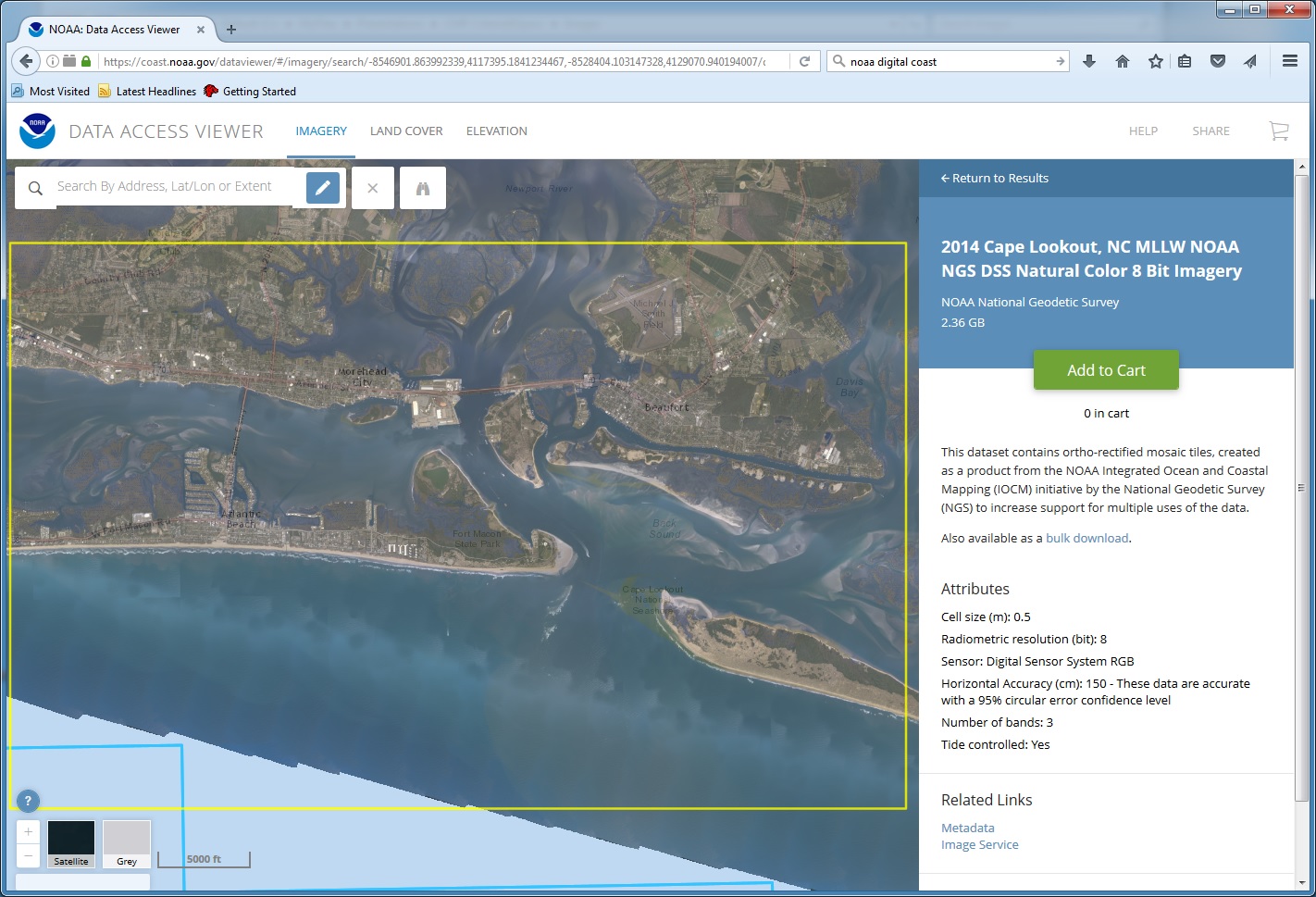 Access to NGS Data on Digital Coast
Data Registry (Imagery and Lidar)
https://coast.noaa.gov/dataregistry/search/collection
Data Access Viewer (Imagery and Lidar)
https://coast.noaa.gov/dataviewer/#
Coastal Lidar Datasheet
https://coast.noaa.gov/htdata/lidar1_z/geoid12a/data/
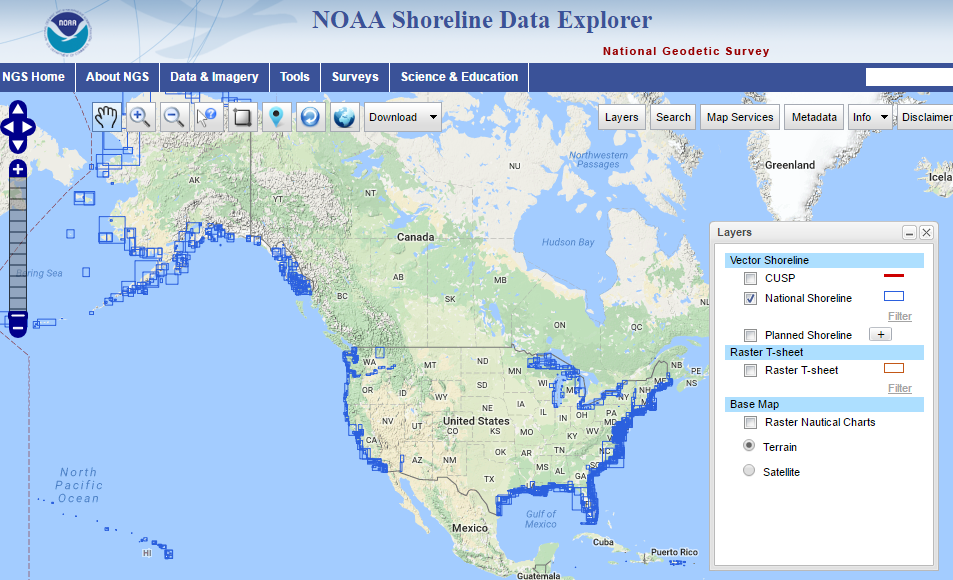 https://www.ngs.noaa.gov/NSDE/
Geographic Cells
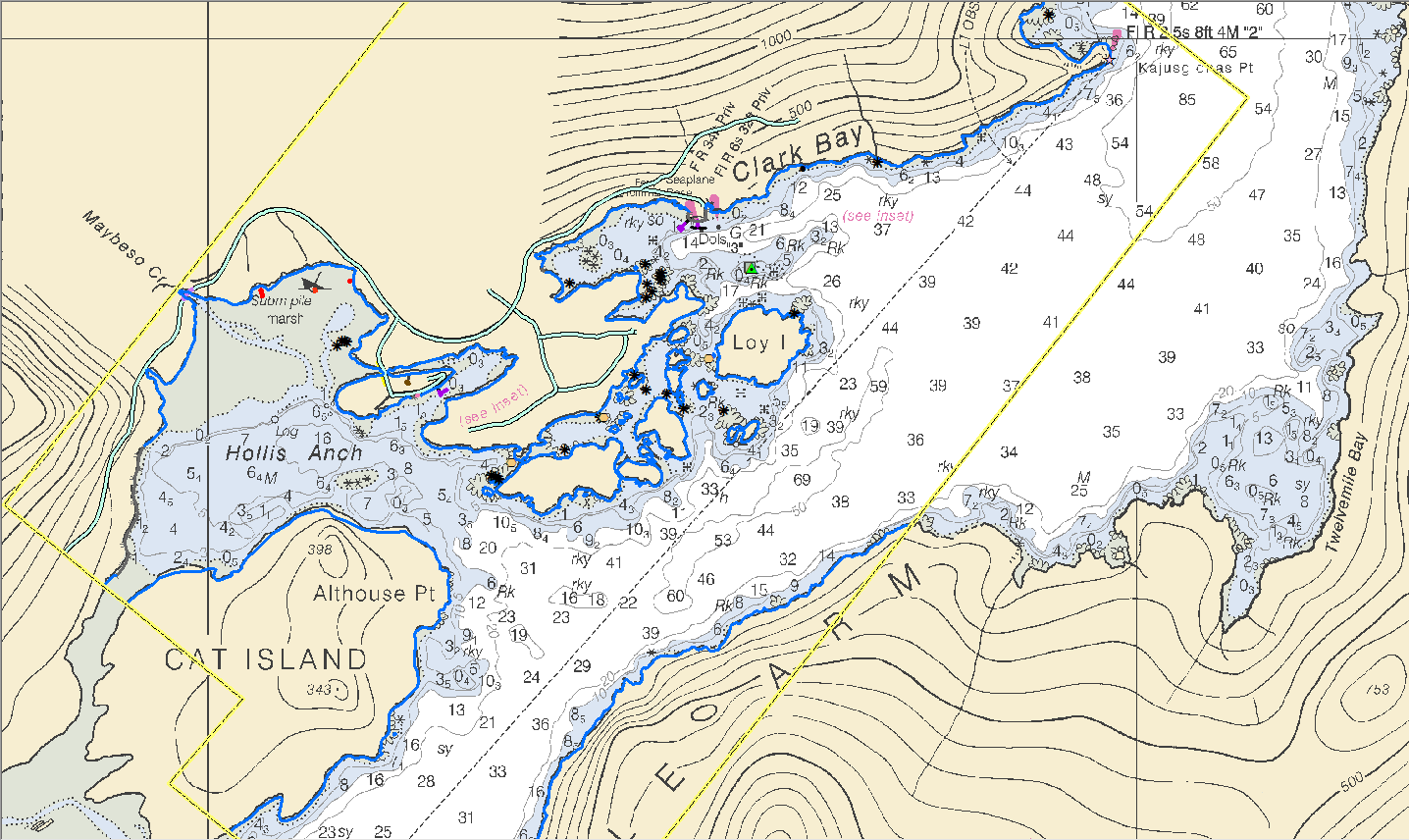 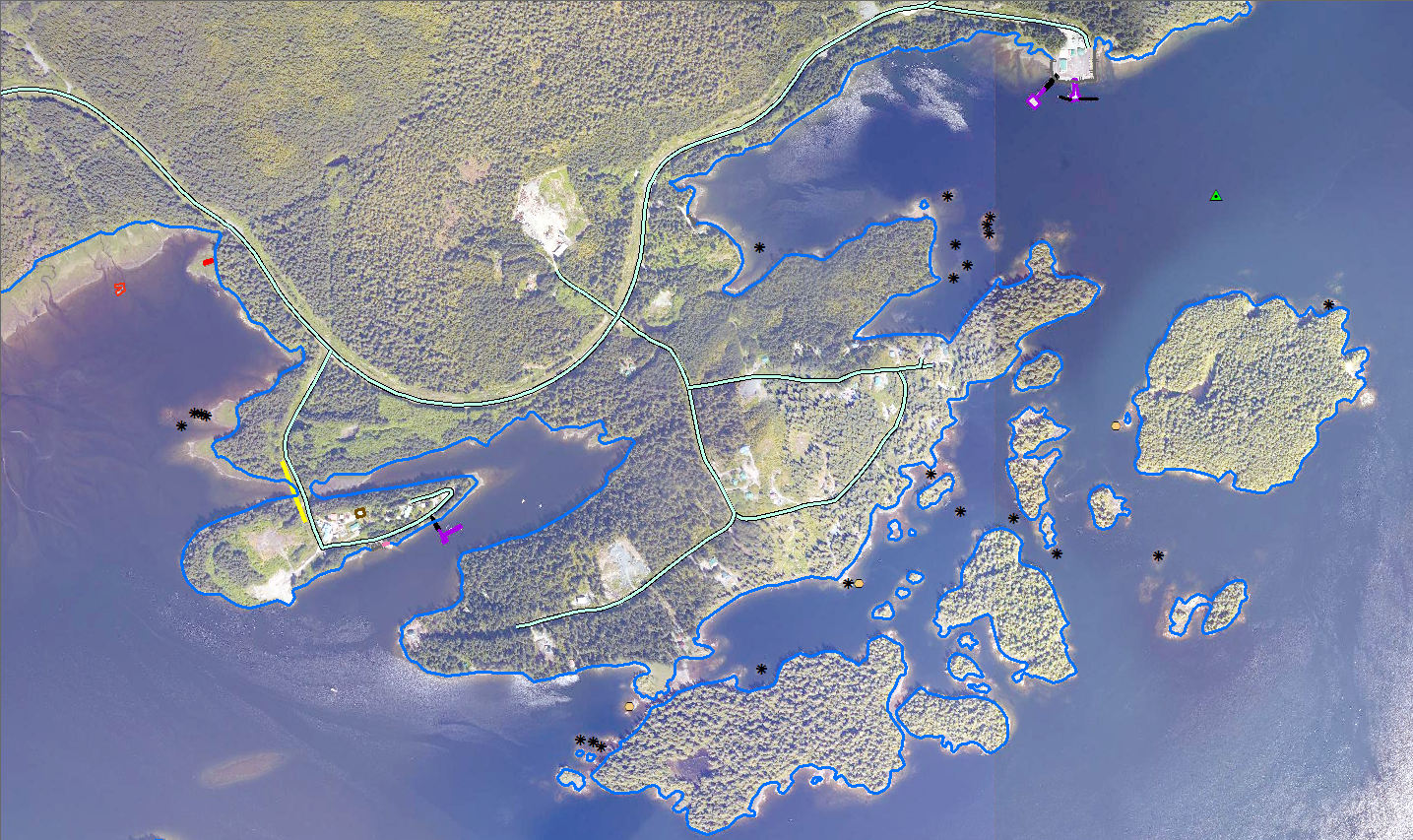 Rip Rap Shoreline
Fixed Pier
Road
Floating Pier
Daybeacon
Wrecks
Building
Overhead Cable
Covers/Uncovers Rock
Ramp
MHW Shoreline
Bare Rock
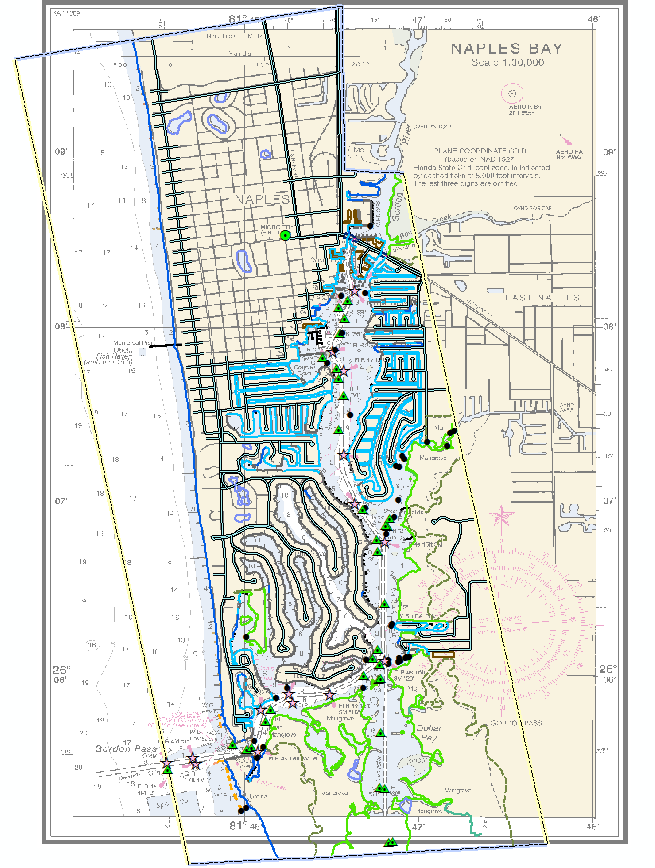 CMP Project with full shoreline compilation
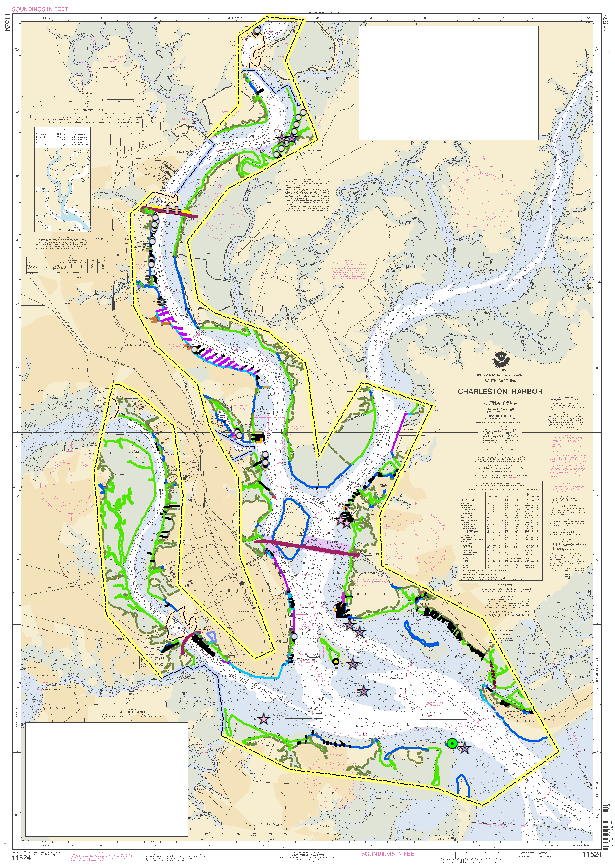 Charleston Harbor near-full shoreline compilation in 2006
Coast & Shoreline Change Analysis Program (CSCAP)Charleston Harbor
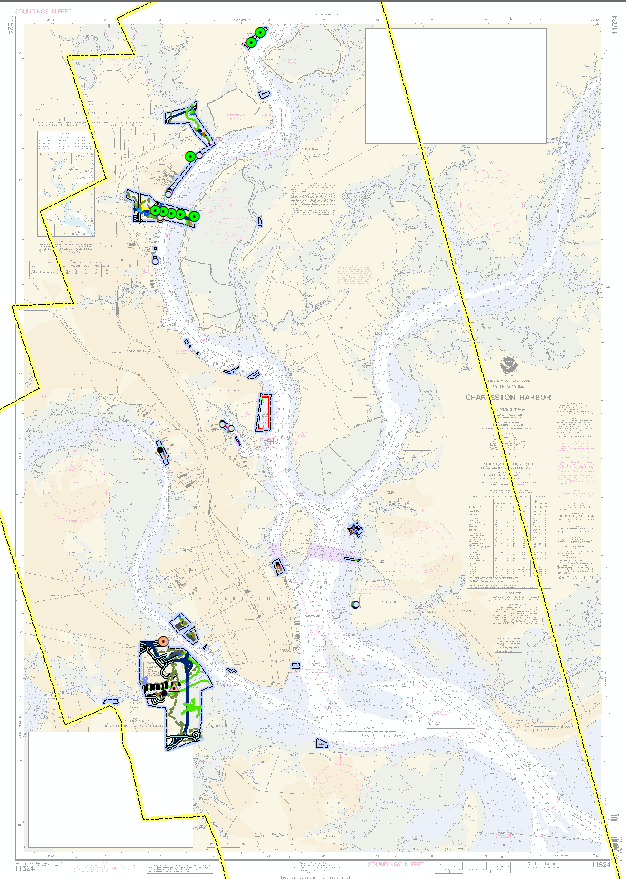 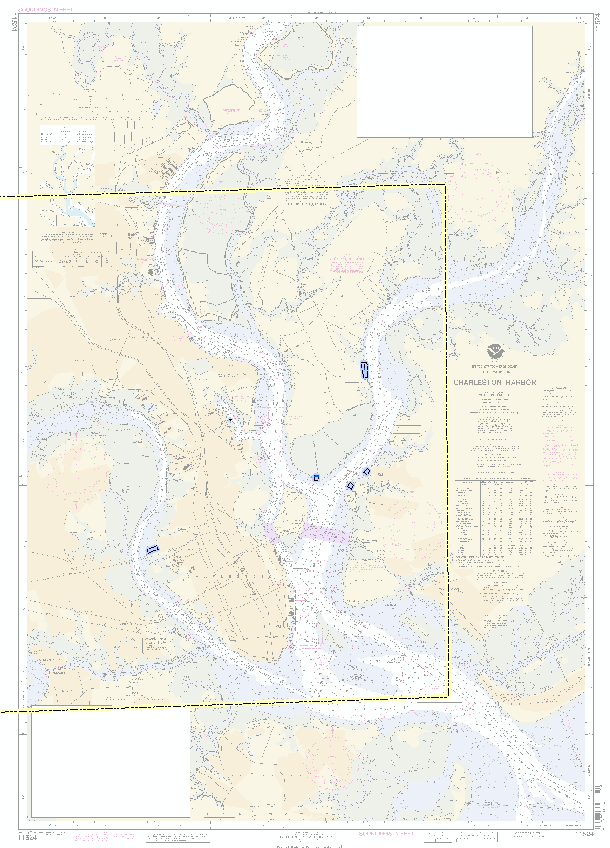 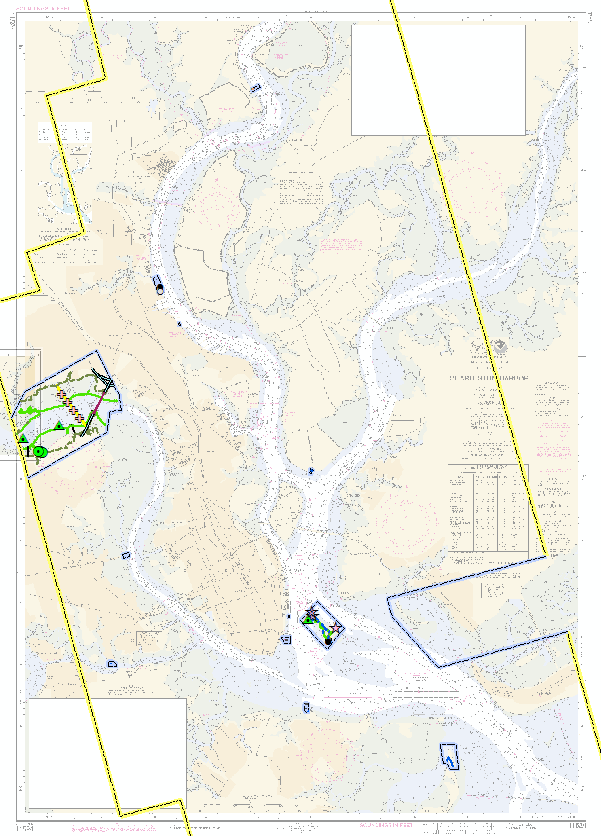 2015
2011
2013
Continually Updated Shoreline Product (CUSP)
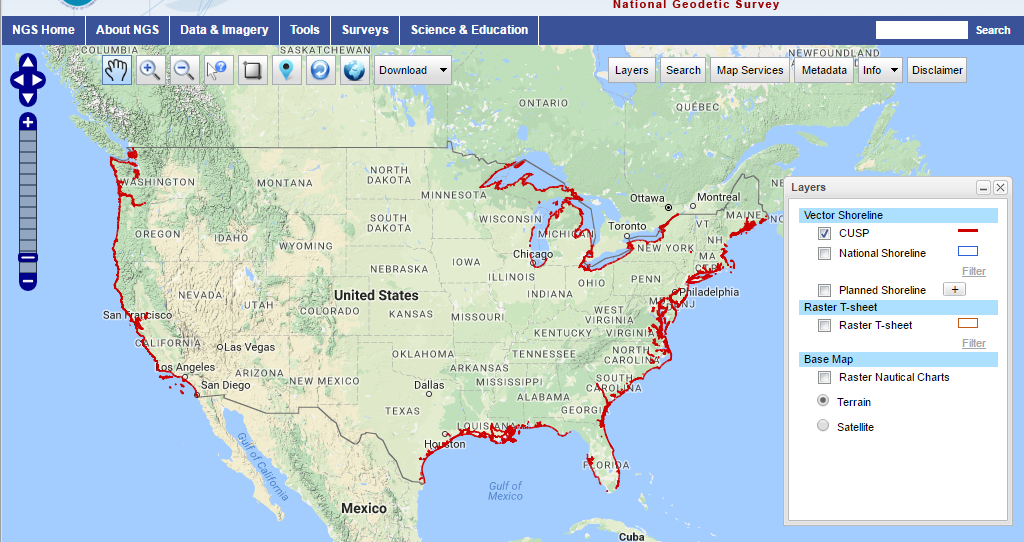 https://www.ngs.noaa.gov/NSDE/
Continually Updated Shoreline Product
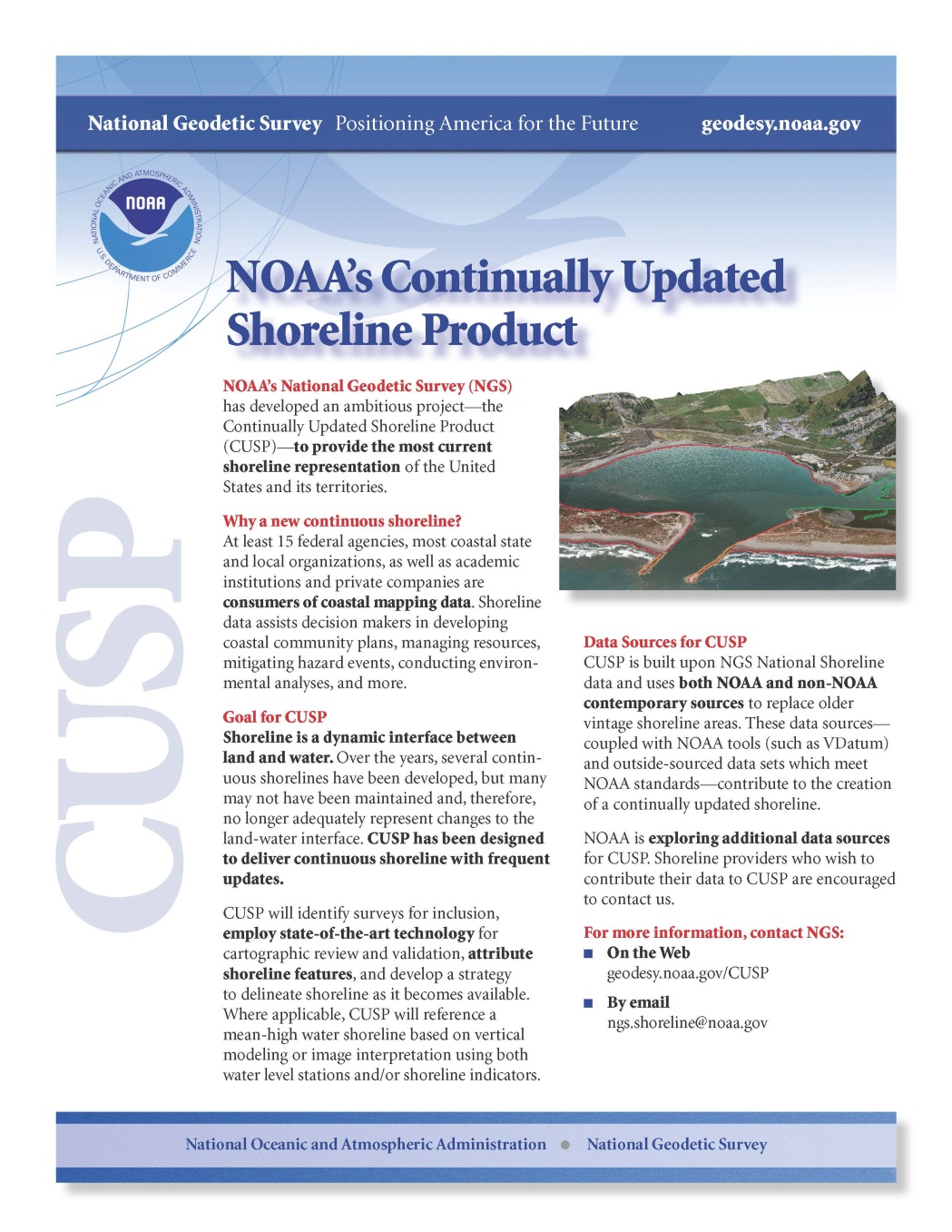 To provide the most current shoreline representation

Designed to deliver continuous shoreline with frequent updates

Employ state-of-the-art technologies

Attributed shoreline features

Referenced to Mean High Water datum where applicable

Includes NOAA and non-NOAA contemporary sources
Coastal Oblique Imagery viewer
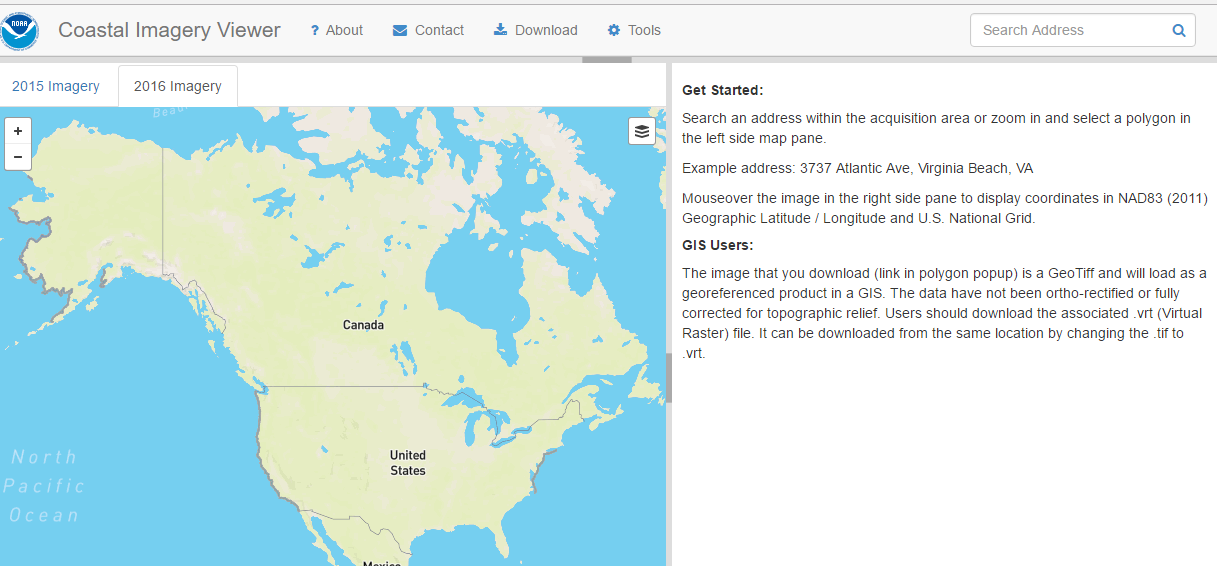 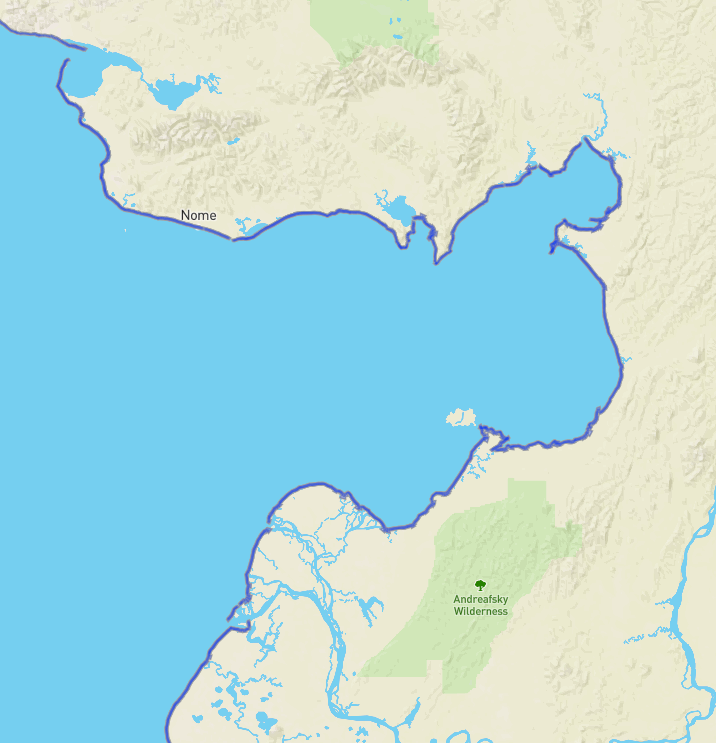 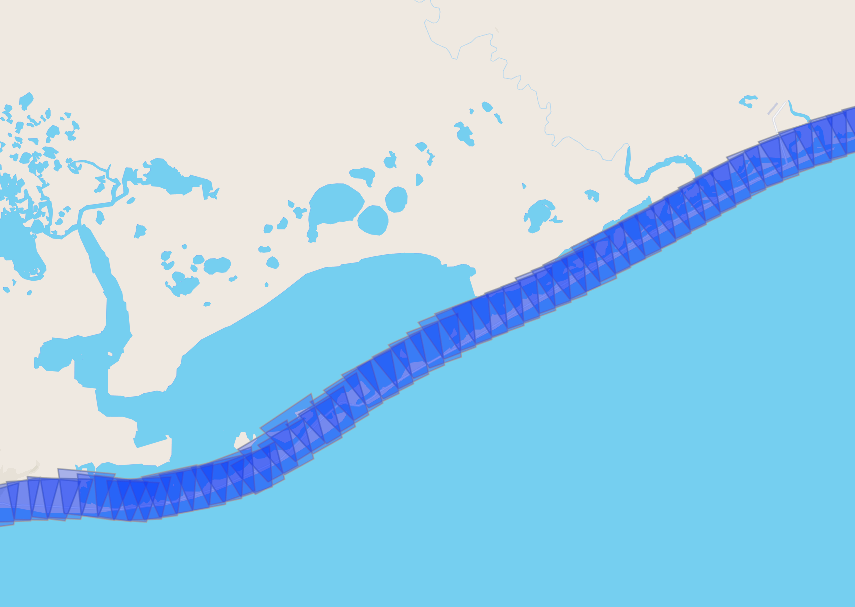 https://geodesy.noaa.gov/storm_archive/coastal/viewer/index.html
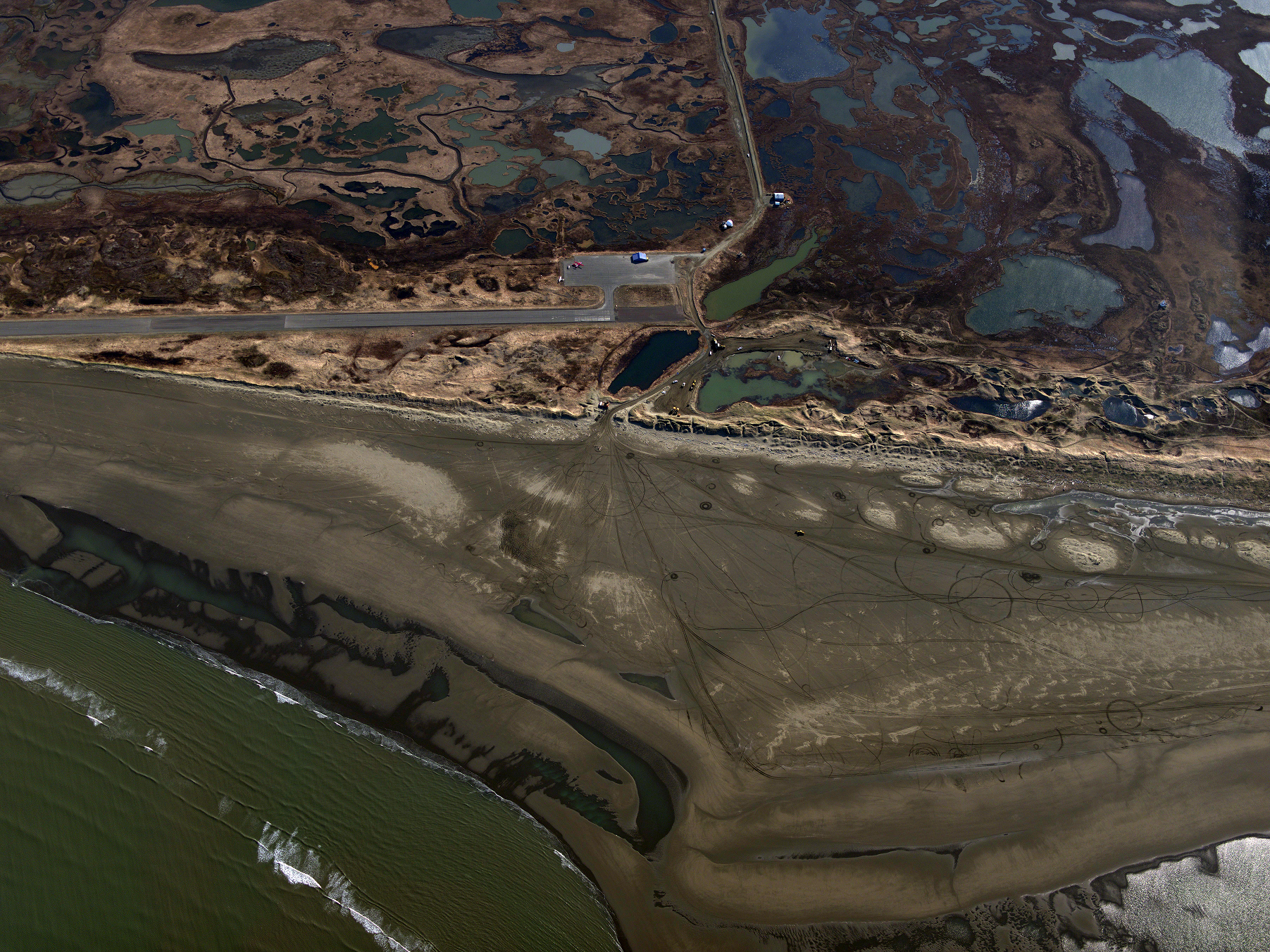 NOAA Semi-Oblique Coastal Imaging
Hooper Bay Airport, May 27 2016
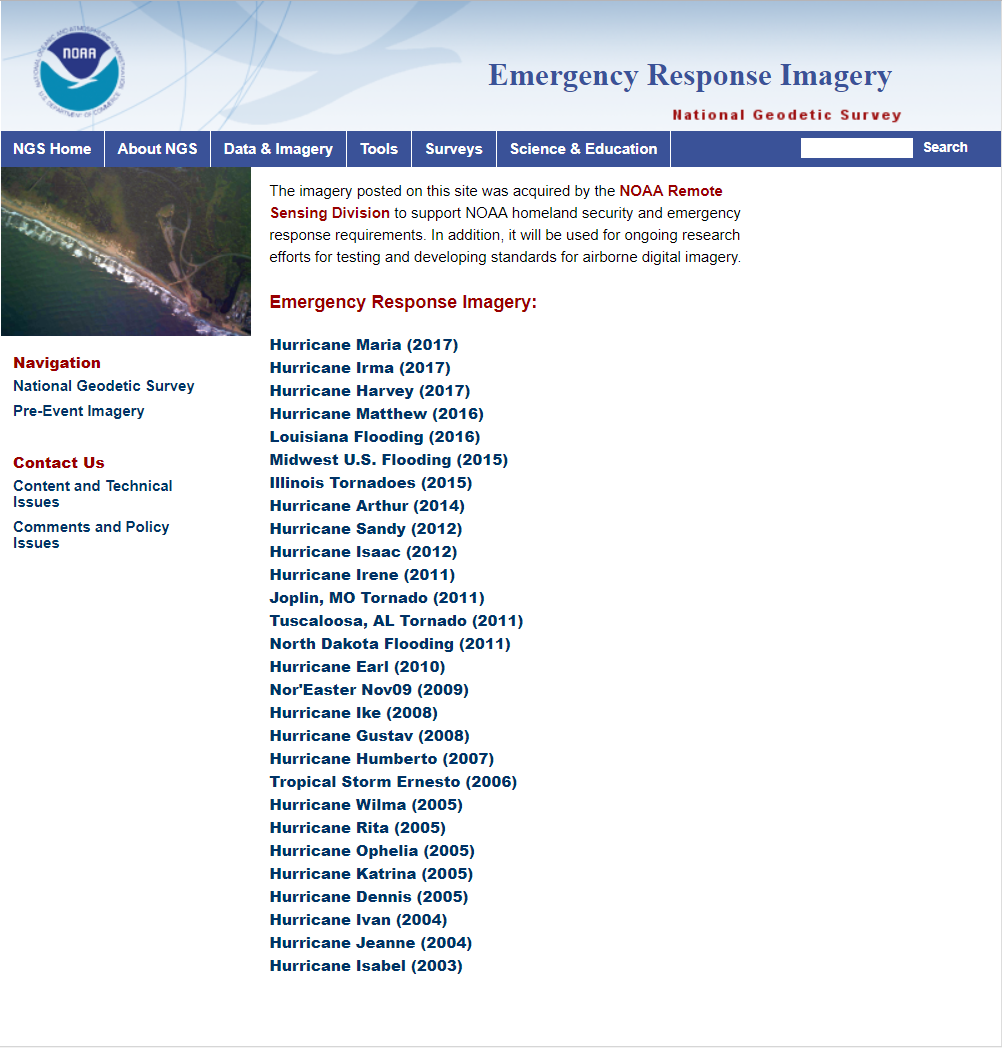 https://storms.ngs.noaa.gov/
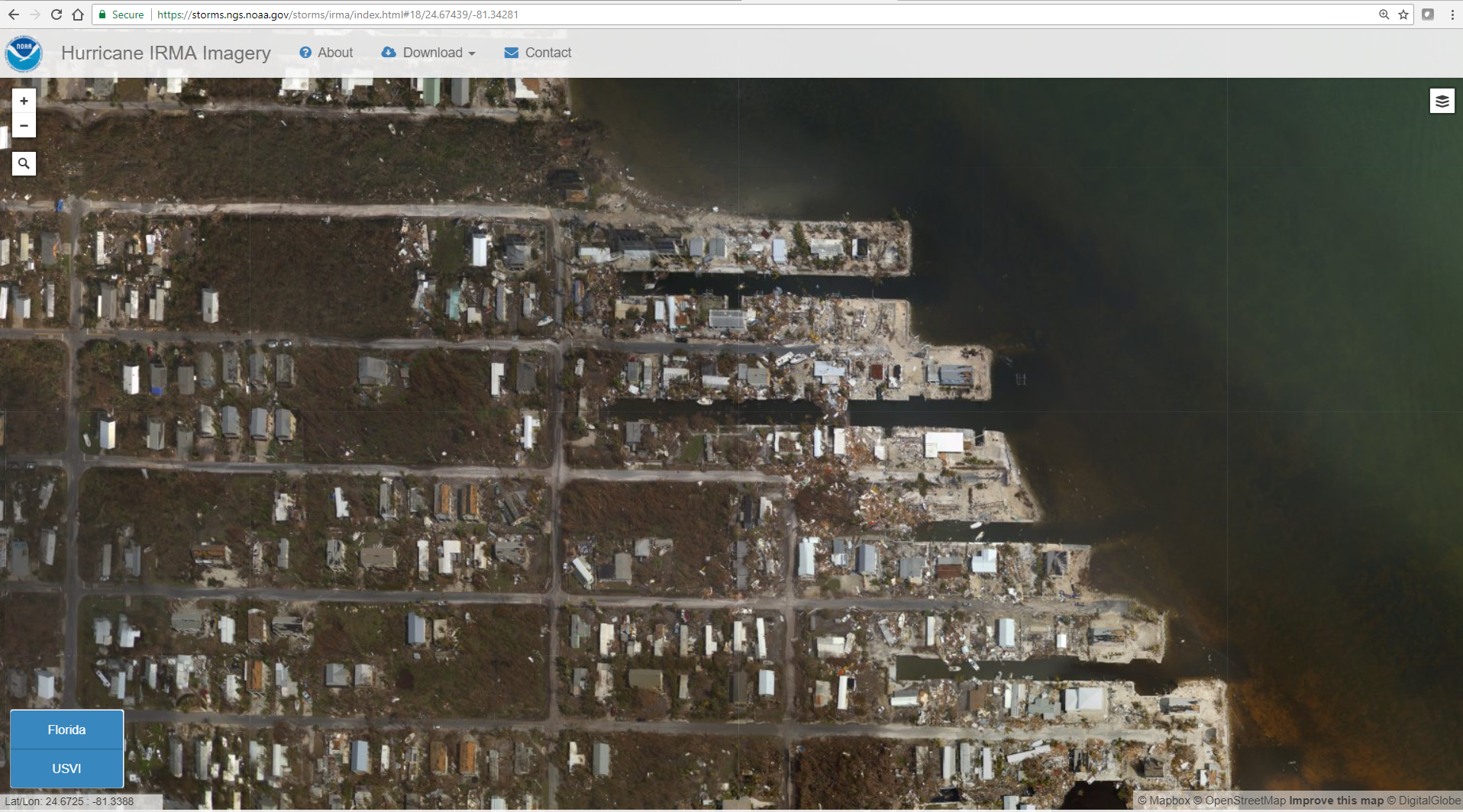 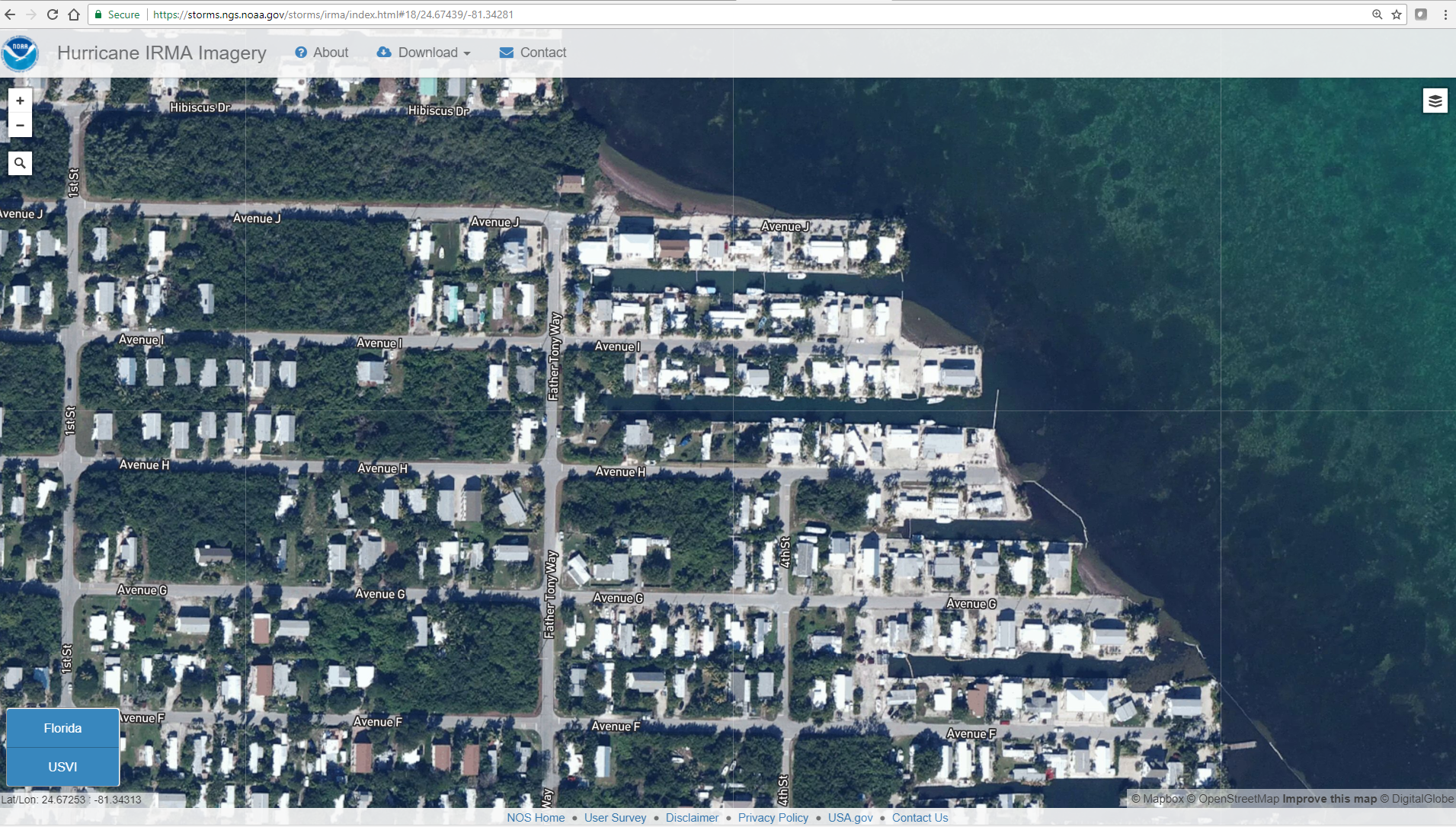 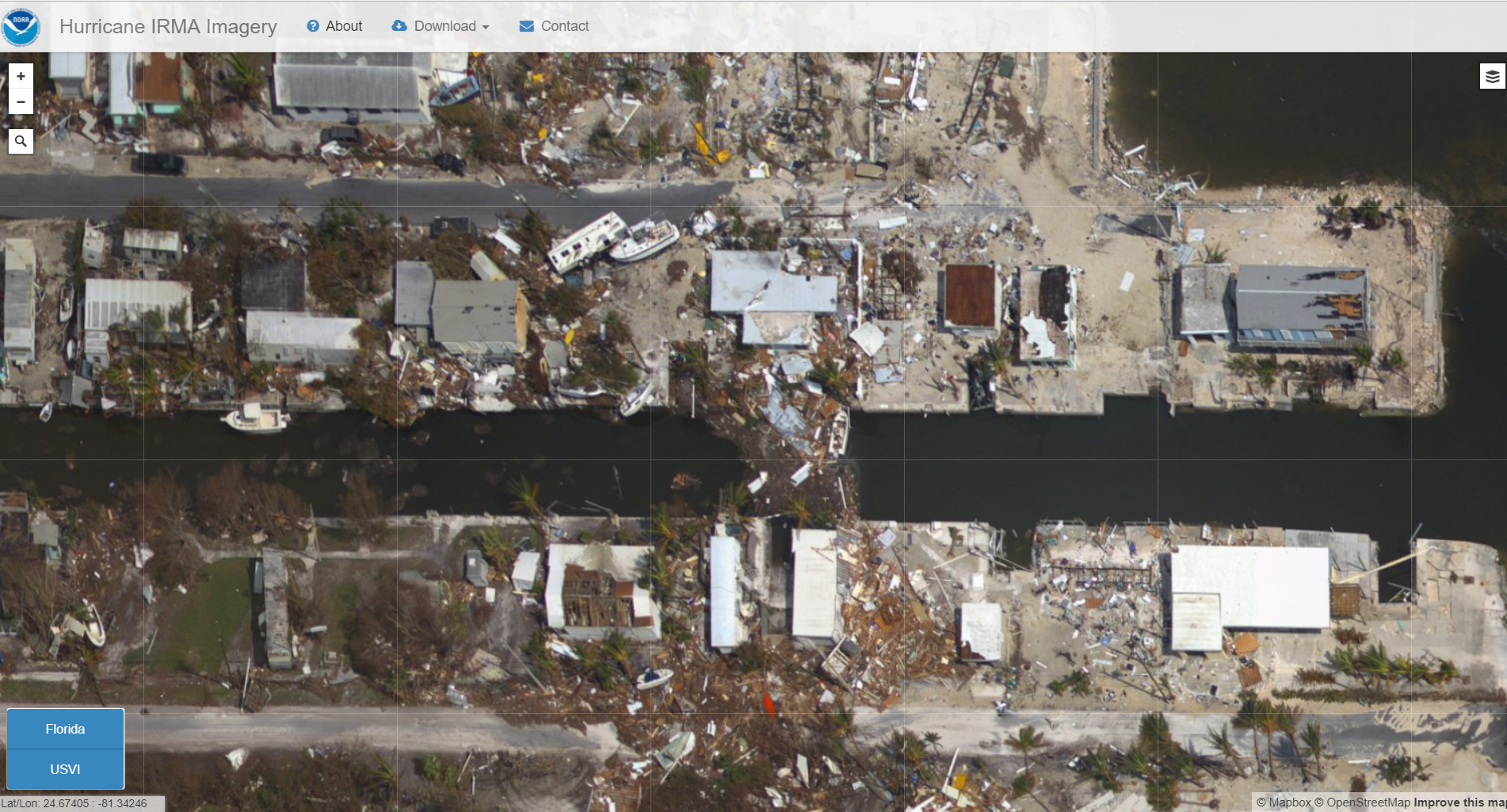 Questions?
Mike Aslaksen
Chief, Remote Sensing Division
NOAA National Geodetic Survey
mike.aslaksen@noaa.gov